Telling a robot how to behave
Adam FinkelsteinCOS 116: Spring 2012
Today: Understanding a simple robot
Why?
Larger goal: seek an answer to	“What is Computation?”
 Acquire insight into technology that will     become pervasive within the next decade.

 First encounter with many themes of the course.
Robots in pop culture
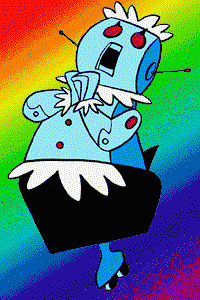 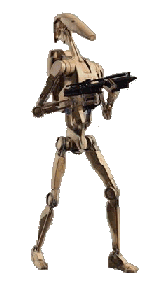 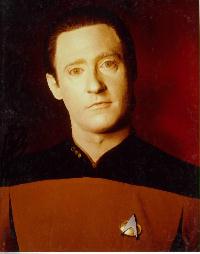 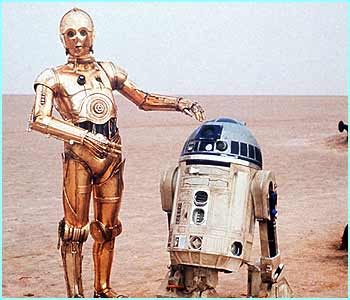 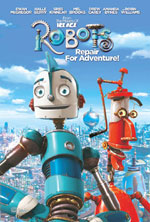 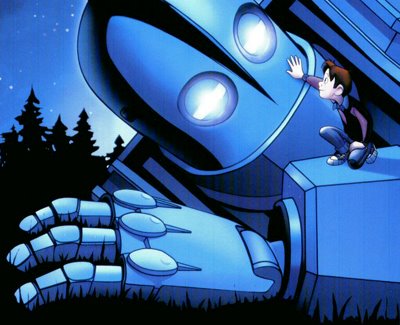 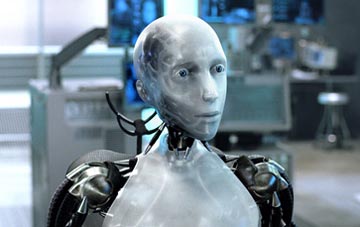 Real robots
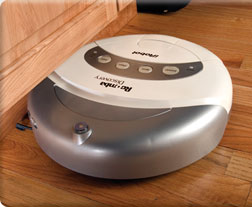 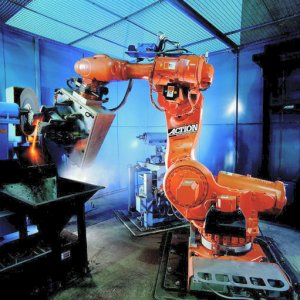 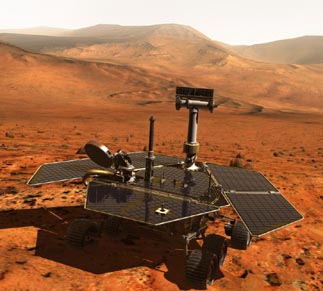 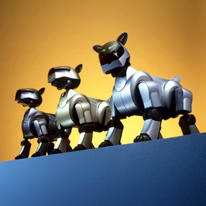 Discussion…
Mars rover: what are the design principles?
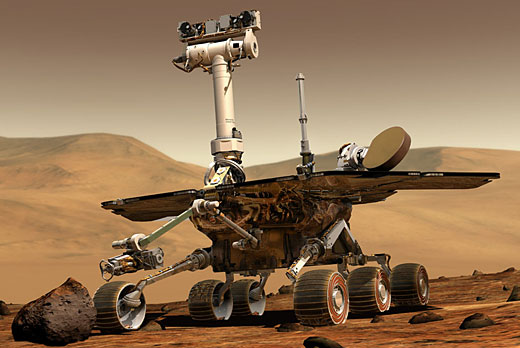 Definition of “Robot”:
A machine that can be programmed to interact with the physical environment in a desired way

Key word: programmed
As opposed to cars, televisions, which are operated by people
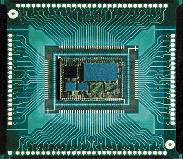 Components of a robot
Three stages:
1. Sensors/Inputs: light, sound, motion...


					2. Computing Hardware


3. Outputs/Actions: motors, lights, speakers…
Our robot: Scribbler
Speaker
Stall sensor
Inputs
Outputs
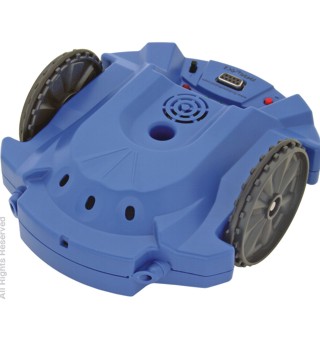 button
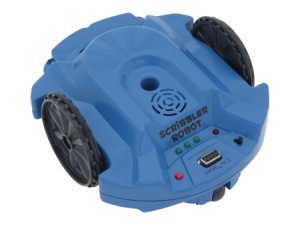 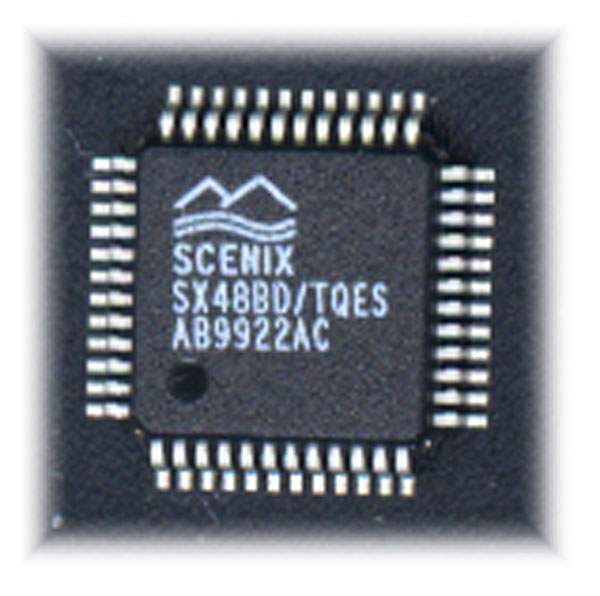 Motor/wheels
Line sensor (underneath)
Light outputs
Obstacle sensor emitter
Light sensors
Obstacle sensor detector
Scribbler inside
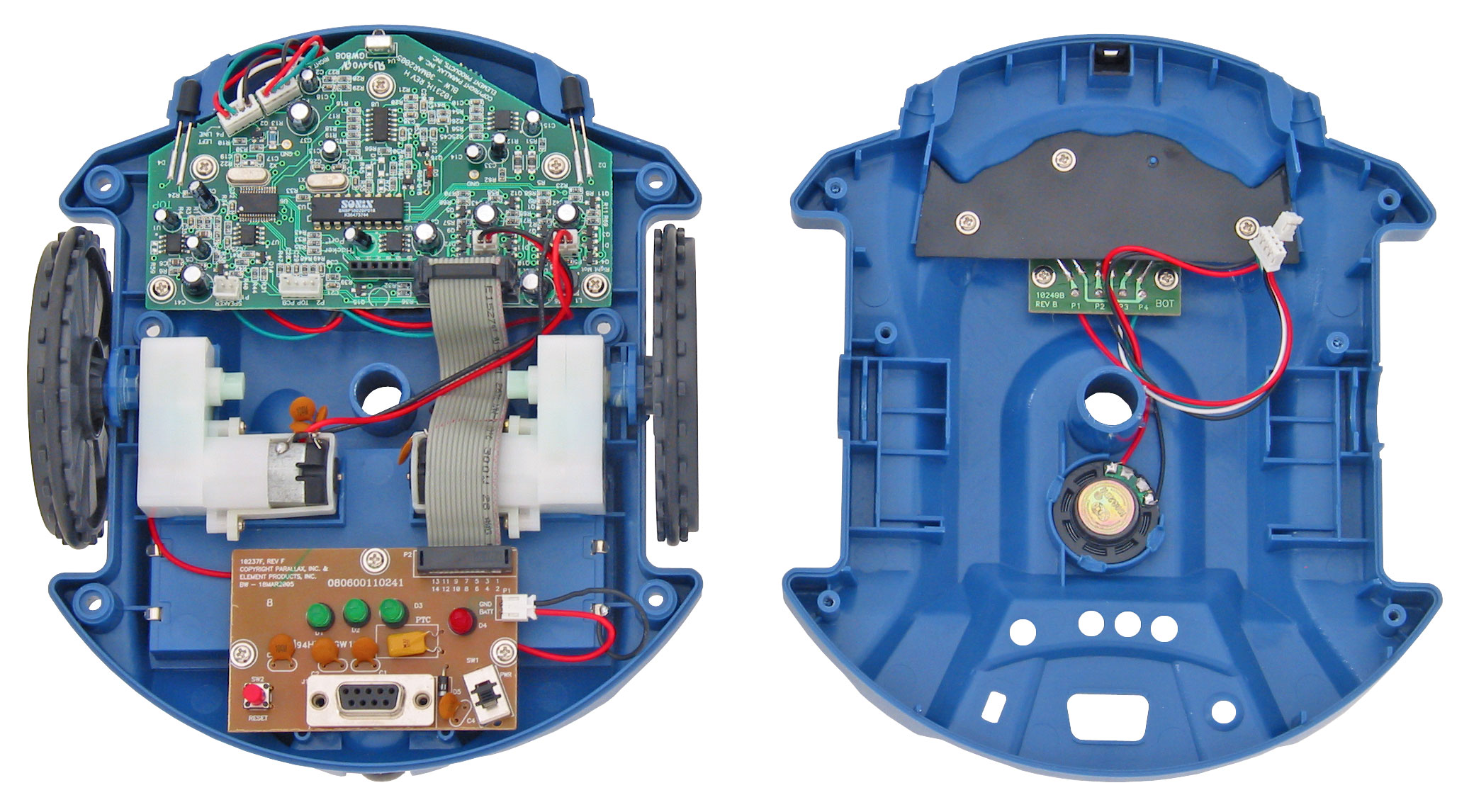 Formal specification of actions
Fact of life in computing: hardware is “dumb”

Forces us to make nebulous concepts precise
What is language? Music? Intelligence?


Running themes:
What is machine “intelligence”?
Are there limits?
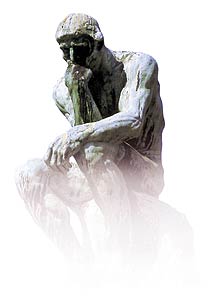 Controlling Scribbler
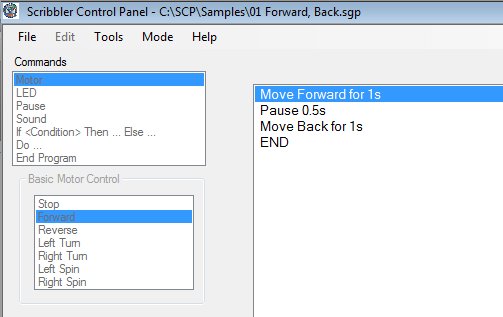 Remember (esp. for Scribbler labs):
Microprocessor can do one thing at a time
Very fast -- 20 million operations per second!

Compound instructions: sequence within {…}
Why programmable?
Benefits of a programmable device:
Flexible
Multi-use
Universal

Main difference between computers and other technologies
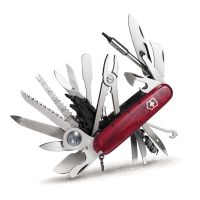 Our robot: Scribbler
Speaker
Stall sensor
Inputs
Outputs
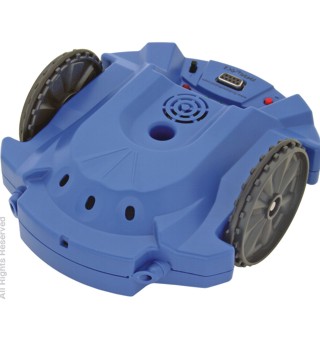 button
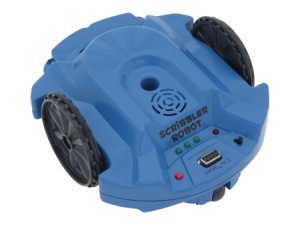 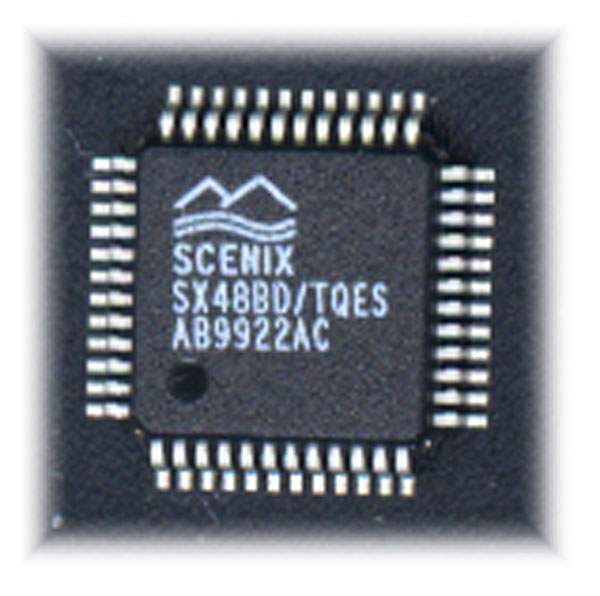 Motor/wheels
Line sensor (underneath)
Light outputs
Obstacle sensor emitter
Light sensors
Obstacle sensor detector
Example 1: As a burglar alarm
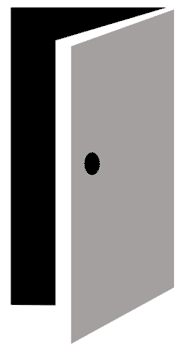 Beep!
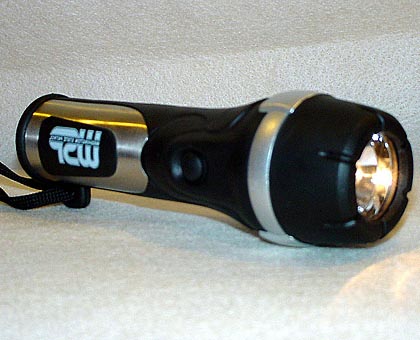 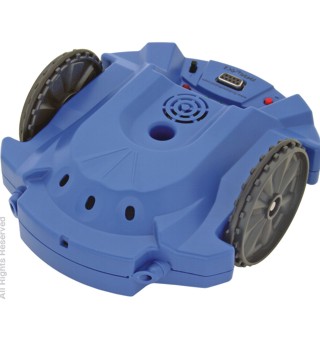 If beam interrupted…
Example 2: As an artiste
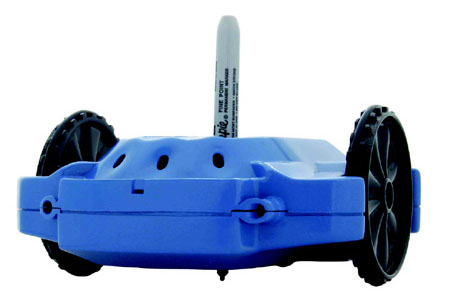 Interesting note: Scribbler is more stupid than you think
3 pages of stuff like
Do forever
{
 Move Forward for 1s
 Move back for 1s
}
END
GOTO Main

SenseObs:
  FREQOUT ObsTxLeft, 1, 38500
  IF (ObsRx = 0) THEN object_left = 1 ELSE 
object_left = 0
  LOW ObsTxLeft
  FREQOUT ObsTxRight, 1, 38500
  IF (ObsRx = 0) THEN object_right = 1 ELSE object_right = 0
  LOW ObsTxRight
  RETURN

SenseLine:
  HIGH LineEnable
  line_right = LineRight
  line_left = LineLeft
  LOW LineEnable
=
“Translator” written by
 Rajesh Poddar ‘08
Where are things going?
“Small cleaning agents” – Brooks
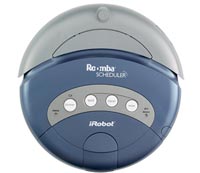 Where are things going?
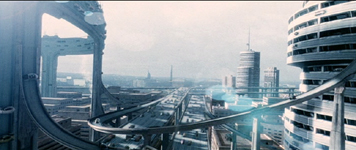 Automated highways



Being actively researched
(From Minority Report)
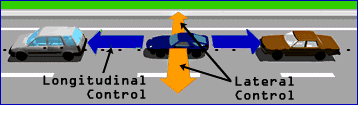 Where are things going?
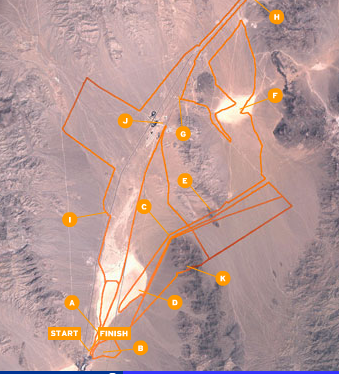 DARPA Grand Challenge ($2 M prize):
132 mile race in the desert

No human control!

5 teams, Stanford won in ~7 hours
The Princeton Entry
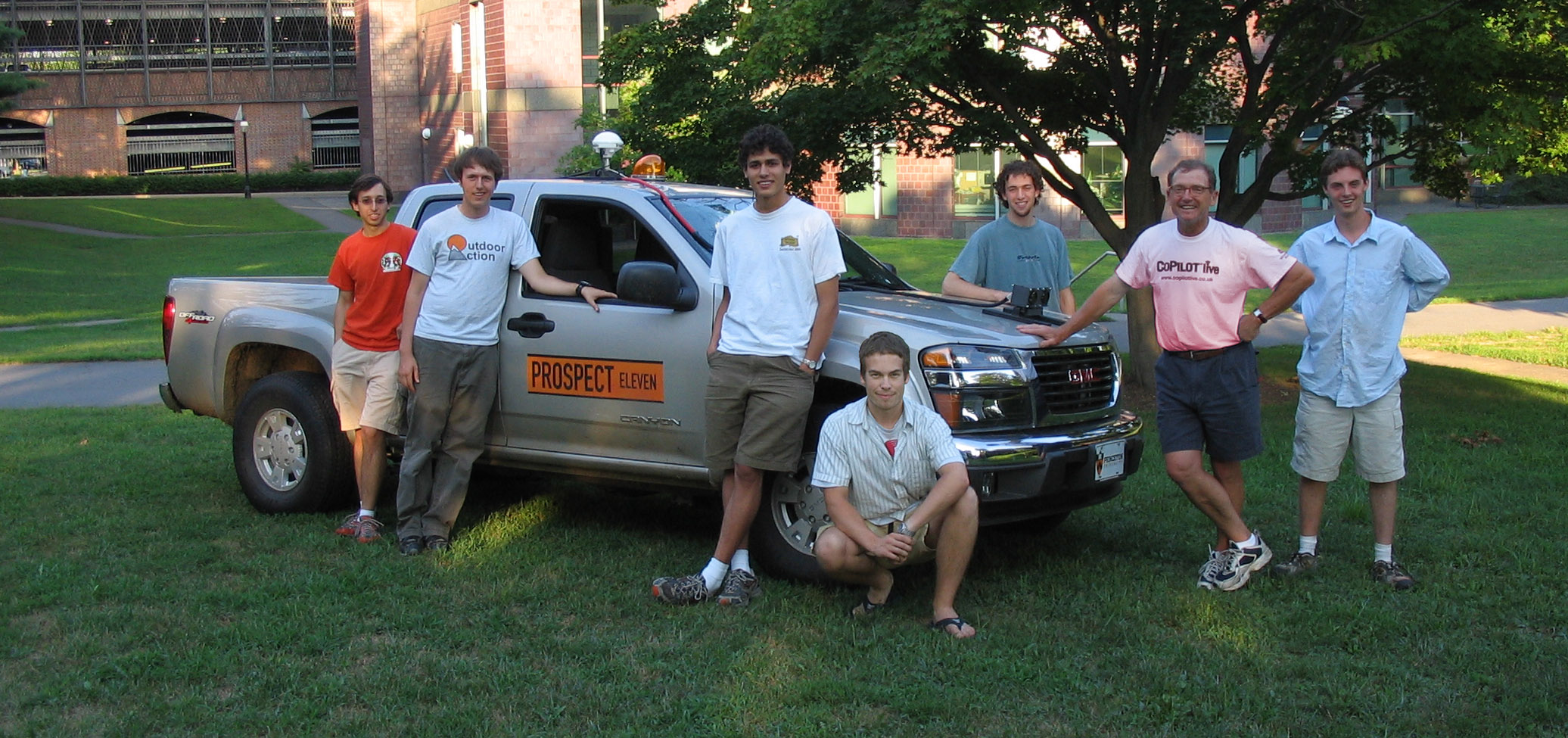 Undergraduate Project; reached the finals
Where are we going?
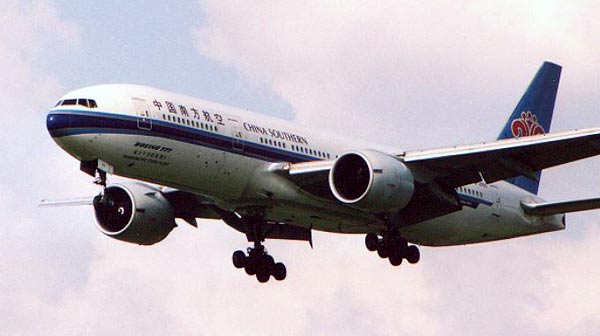 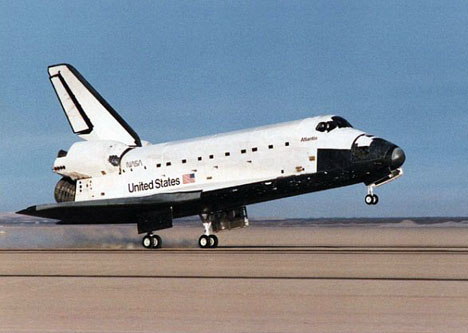 What is going inside us?
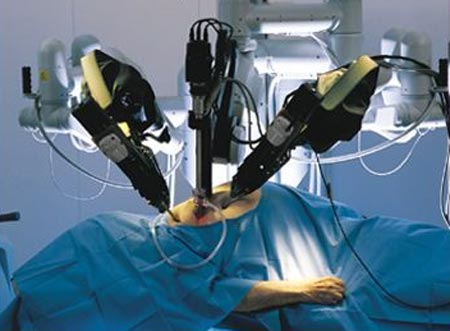 “Da Vinci” Robotic surgery system

More precise, though often still controlled by human
Why are multi-purpose robotsso hard to build?
Need precise instruments that act like:eyes, ears, hands, fingers, …
Need smart ways to use sensor data(ex: human eyesight vs. high-res camera)
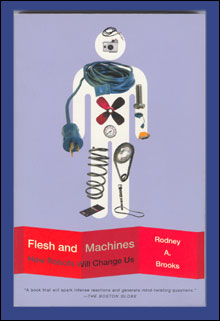 TO DO’s
1. Reading: Brooks pp 12-21, pp 32-512. Lab:  Web 2.03. Homework 1: Survey
(All posted on course web page.)